Обобщающее повторение по теме «Основные понятия алгебры»
Чек-лист
Ответы к заданию 1 «Отгадай слово»
уравнение
формула
абсцисса
алгоритм
ордината
Ответ на задание 2 Тест "Проверь себя"
Ответ на задание 3 «Найди соответствие»
Ответ на задание 4 «Упростить выражение»
1)    -0,5 (60х – 8у) =    -30х + 4у

2)    3(2х – 5у) – 4(5х – 9у) - 7 =     -14х + 21у - 7
Ответ на задание 5  «Решите уравнения»
1)    -х + 12 = 2х – 15                                                             
                                       Ответ:      9
2)    -5(3х +1) - 15 = -15(х +3)	                        
                                       Ответ: нет корней
3)     12х - 3 = 6(2х -   )-2                            
                                       Ответ: х - любое
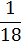 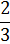 Ответ на задание 7. Координатная плоскость
Ответ на задание 7 «Мастер-класс в политехникуме».
А =
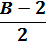 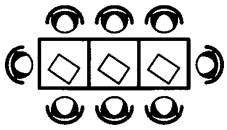 Рефлексия
Сегодня на уроке:
Было интересно …
Было трудно …
Мне понравилось …
Я узнал (а) …
У меня получилось …
Теперь я могу …
Домашнее задание
п. 8-9, № 157 (а, г), 172.
*Составить творческую практическую задачу для одноклассника в соответствии с темой урока
СПАСИБО ЗА УРОК!
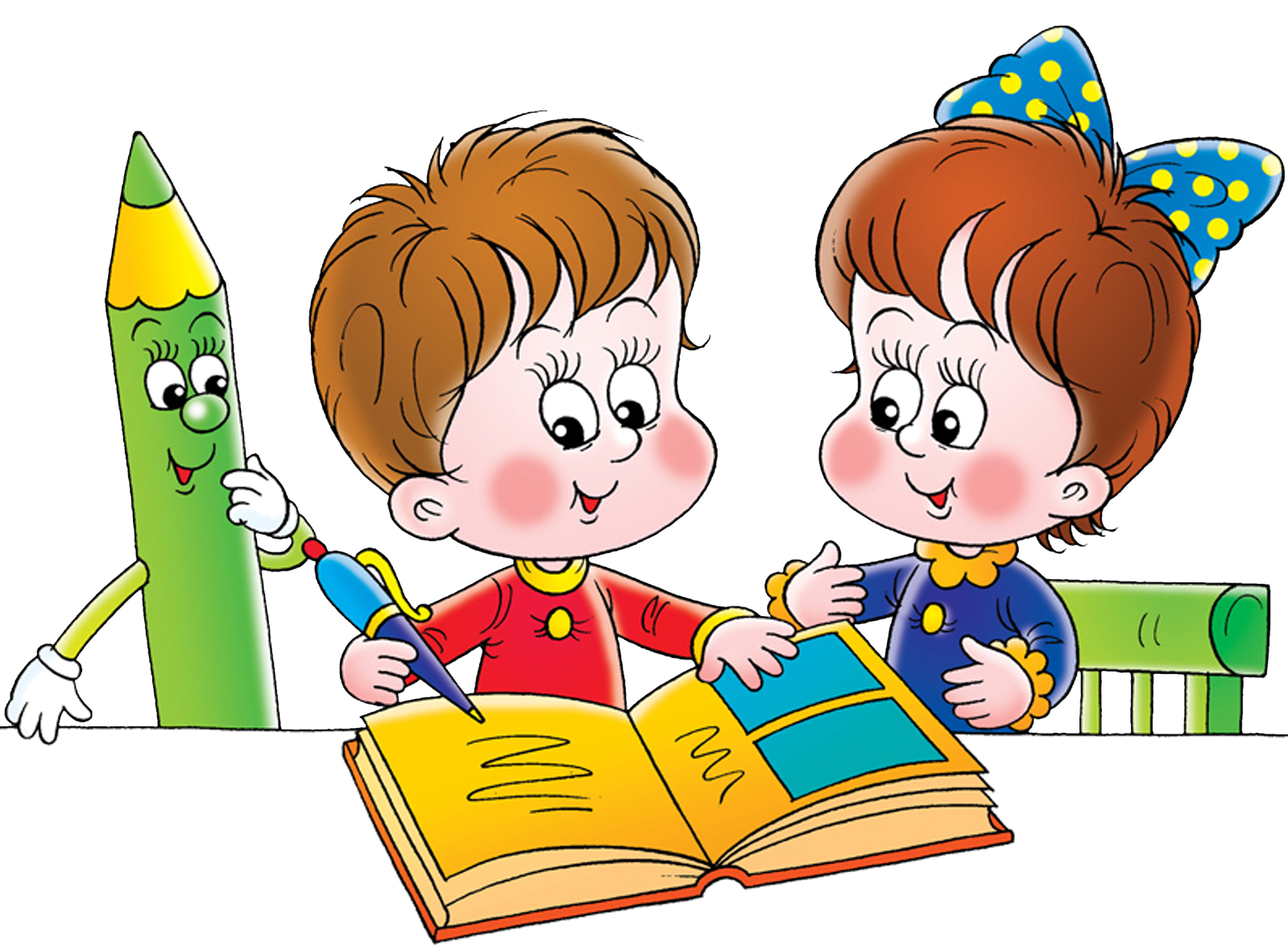